Figure 1. Schematic diagrams depicting the sequence of visual stimulus presentation. (A) Fixation paradigm. The monkey ...
Cereb Cortex, Volume 20, Issue 7, July 2010, Pages 1708–1718, https://doi.org/10.1093/cercor/bhp235
The content of this slide may be subject to copyright: please see the slide notes for details.
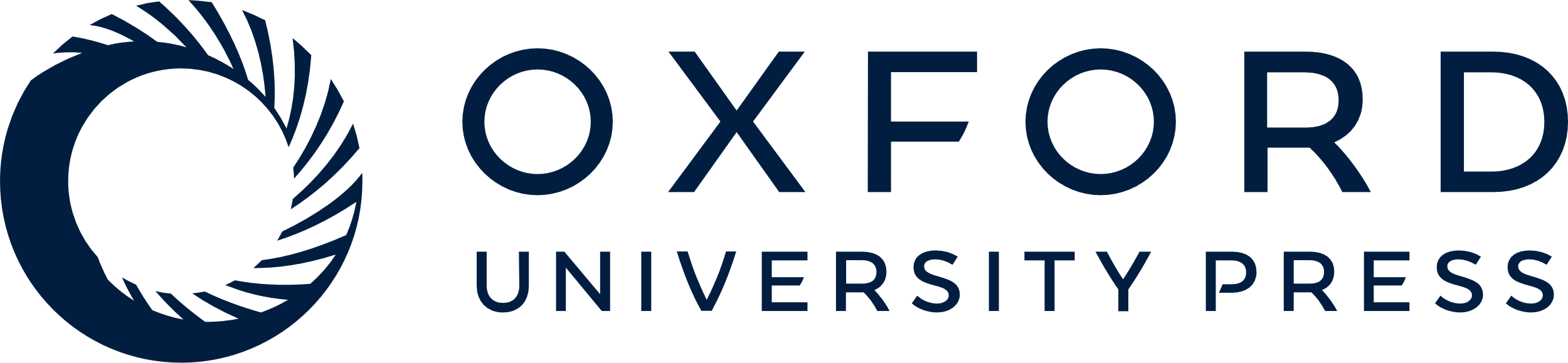 [Speaker Notes: Figure 1. Schematic diagrams depicting the sequence of visual stimulus presentation. (A) Fixation paradigm. The monkey was required to keep its eyes fixed on a target that was stationary at the center of the screen. (B) Pursuit paradigm. The target moved at a speed of 20 deg/s in the direction parallel to the preferred direction of the background motion of the neuron. When the target reached the center of the screen, a background stimulus (RDP or CBP), moving at a constant speed, was turned on for 200 ms.


Unless provided in the caption above, the following copyright applies to the content of this slide: © The Author 2009. Published by Oxford University Press. All rights reserved. For permissions, please e-mail: journals.permissions@oxfordjournals.org]